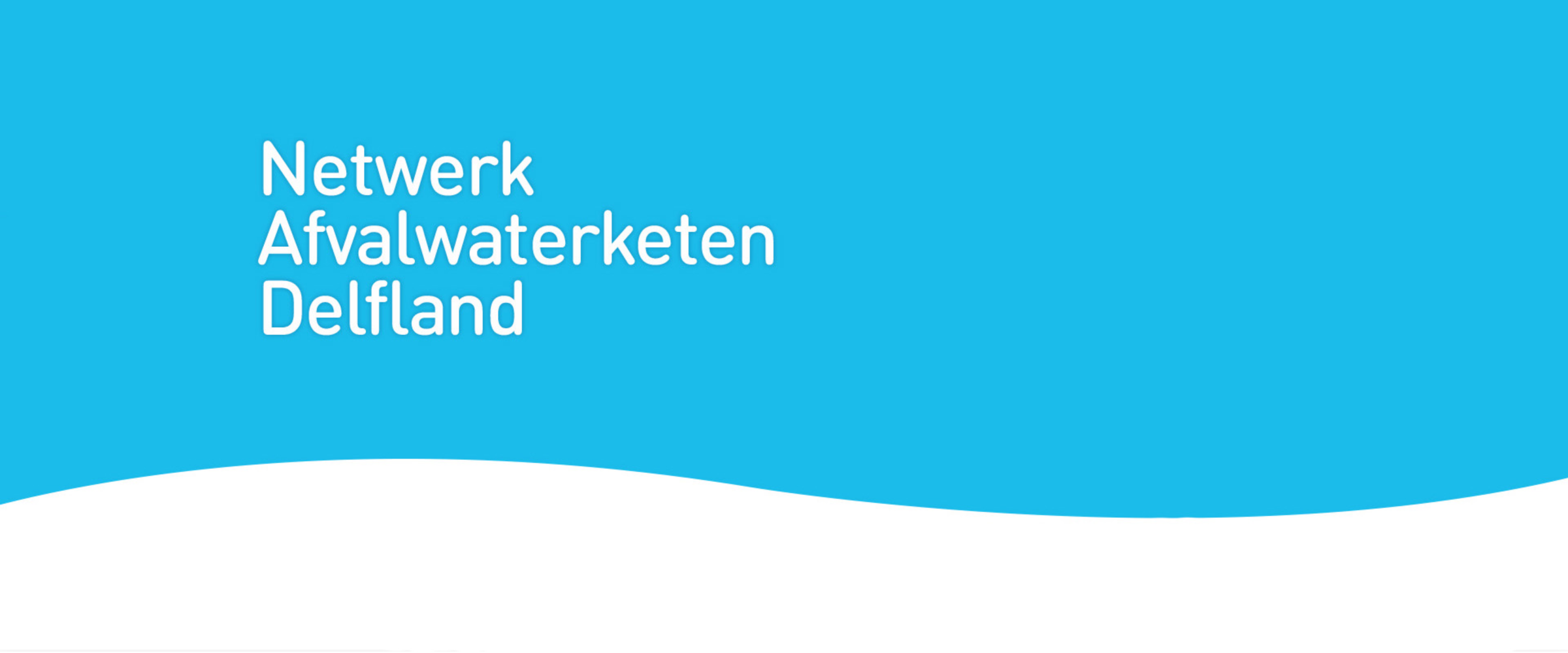 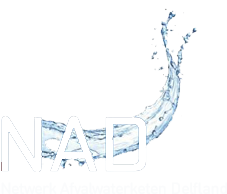 2016
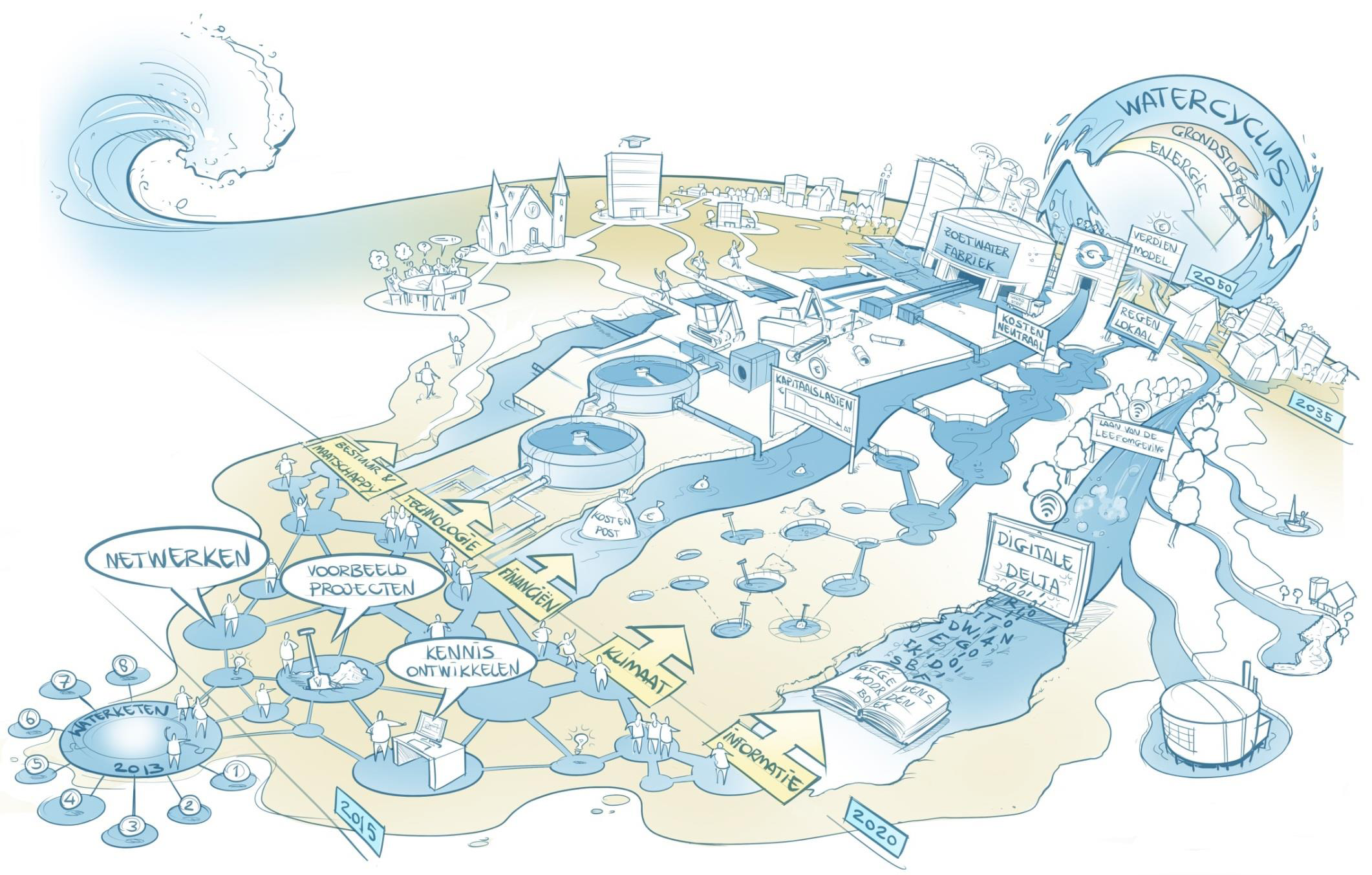 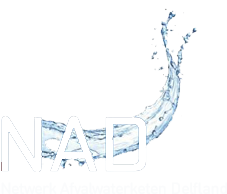 Visie
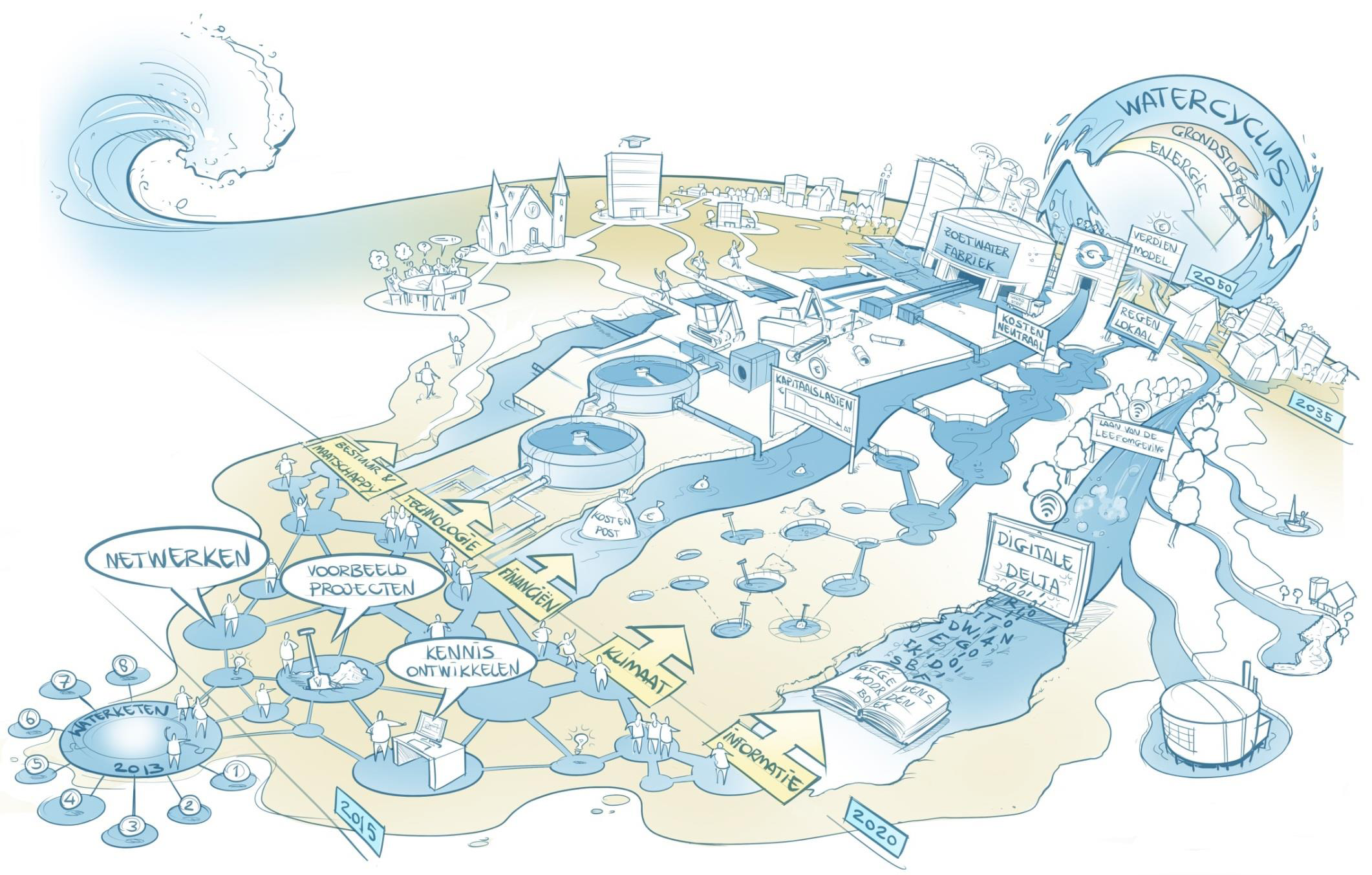 Op weg naar een goedkoper, toekomst- en klimaatbestending watersysteem.
2
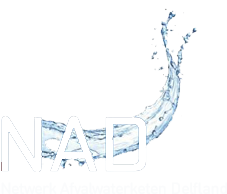 Doelen NAD kortere termijn: 2020
Kostenbesparing: € 10 mln door samenwerking, € 21 mln op eigen kracht
Minimaal handhaven van de huidige kwaliteit van dienstverlening
Verminderen van de kwetsbaarheid van de keten
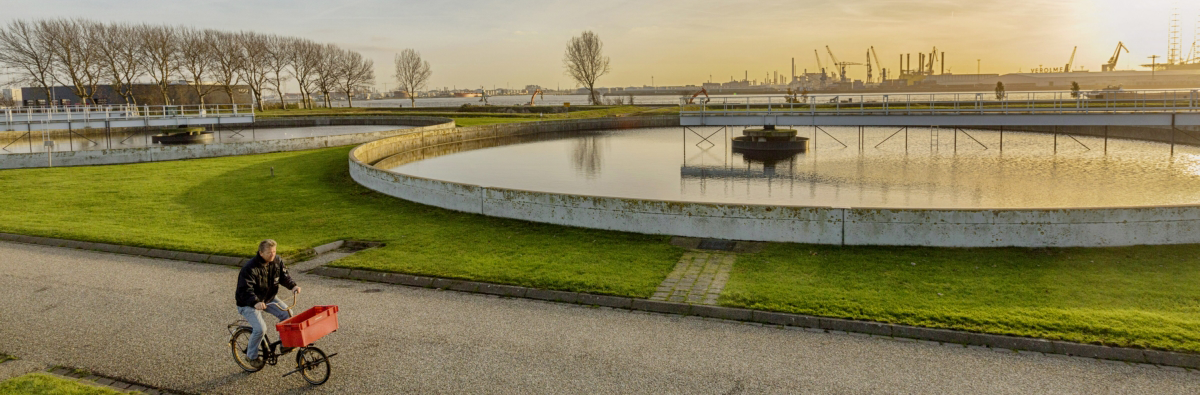 Op weg naar een goedkoper, toekomst- en klimaatbestending watersysteem.
3
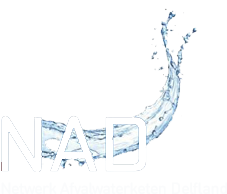 Voortgang
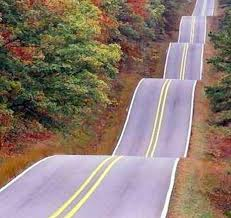 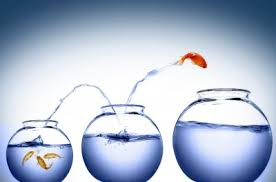 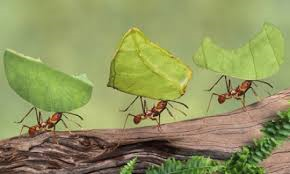 Op weg naar een goedkoper, toekomst- en klimaatbestending watersysteem.
4
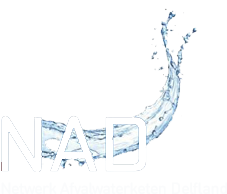 Kosten
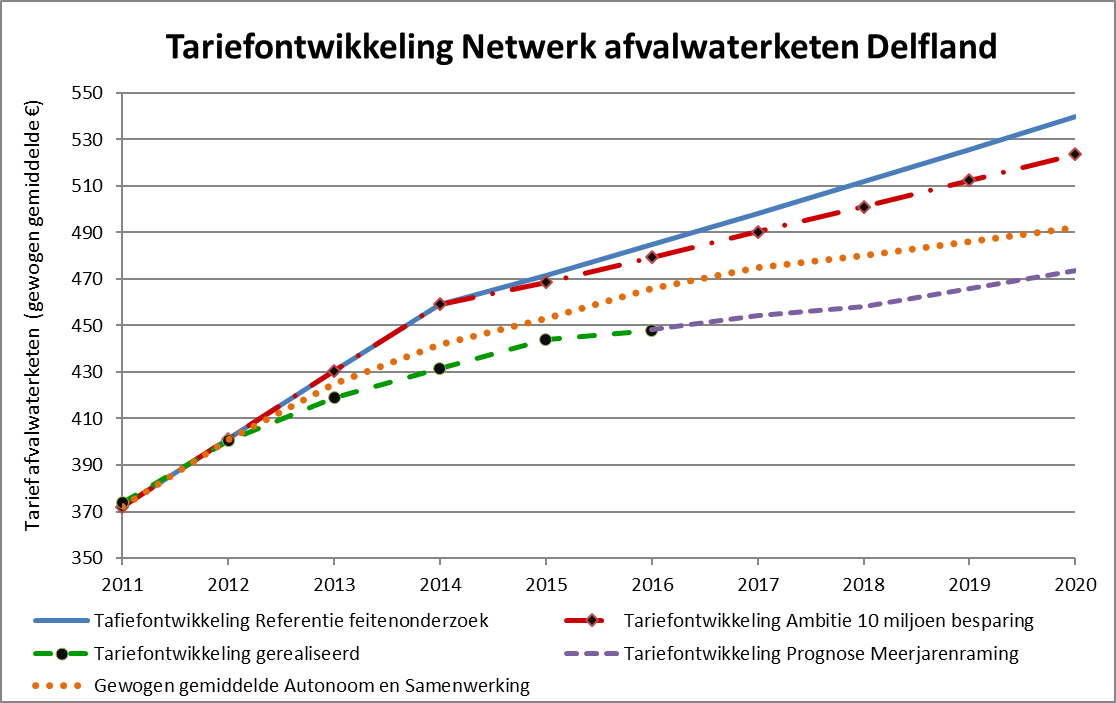 Op weg naar een goedkoper, toekomst- en klimaatbestending watersysteem.
5
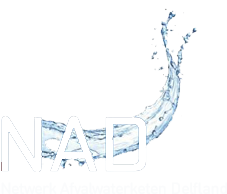 Kwaliteit
Duurzame inrichting en gebruik van het afvalwatersysteem

Samen meten en monitoren (De Groote Lucht)



Basisinventarisatie
Extern expertise + capaciteit gezocht voor volgende stap
Marktconsultatie t.b.v. monitoringsstrategie → kennis + kwaliteit
Monitoringstrategie 1e kwartaal 2017 gereed
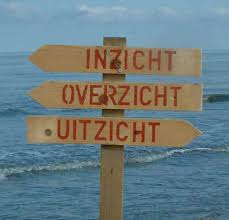 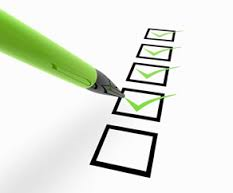 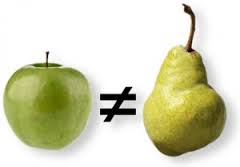 6
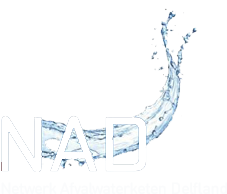 Kwetsbaarheid
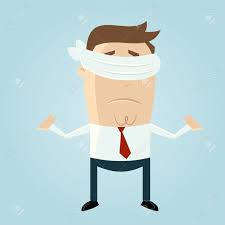 Personele kwetsbaarheid 
NAD: capaciteit en werkdruk? 

Branchestandaard
Wat is er nodig om de watertaken uit te (kunnen) voeren?
Totaalbeeld van kennis en competenties binnen NAD-partners
Opsporen van lacunes en kwetsbaarheden → elkaar helpen?

Kennisscan (individueel)
Interviews in kleine groepen
Eind 2016: eerste analyse (anoniem)
7
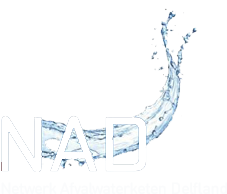 Algemeen
Communicatie
Financieel
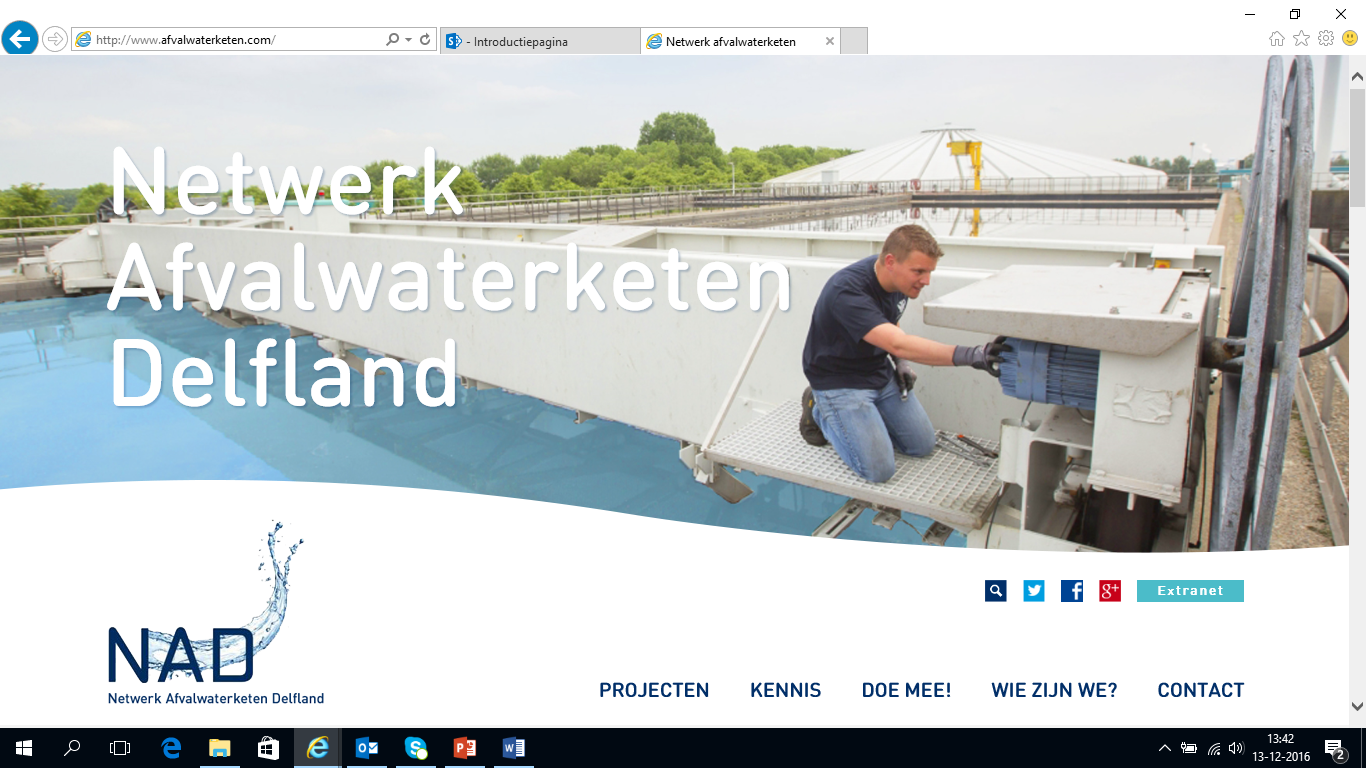 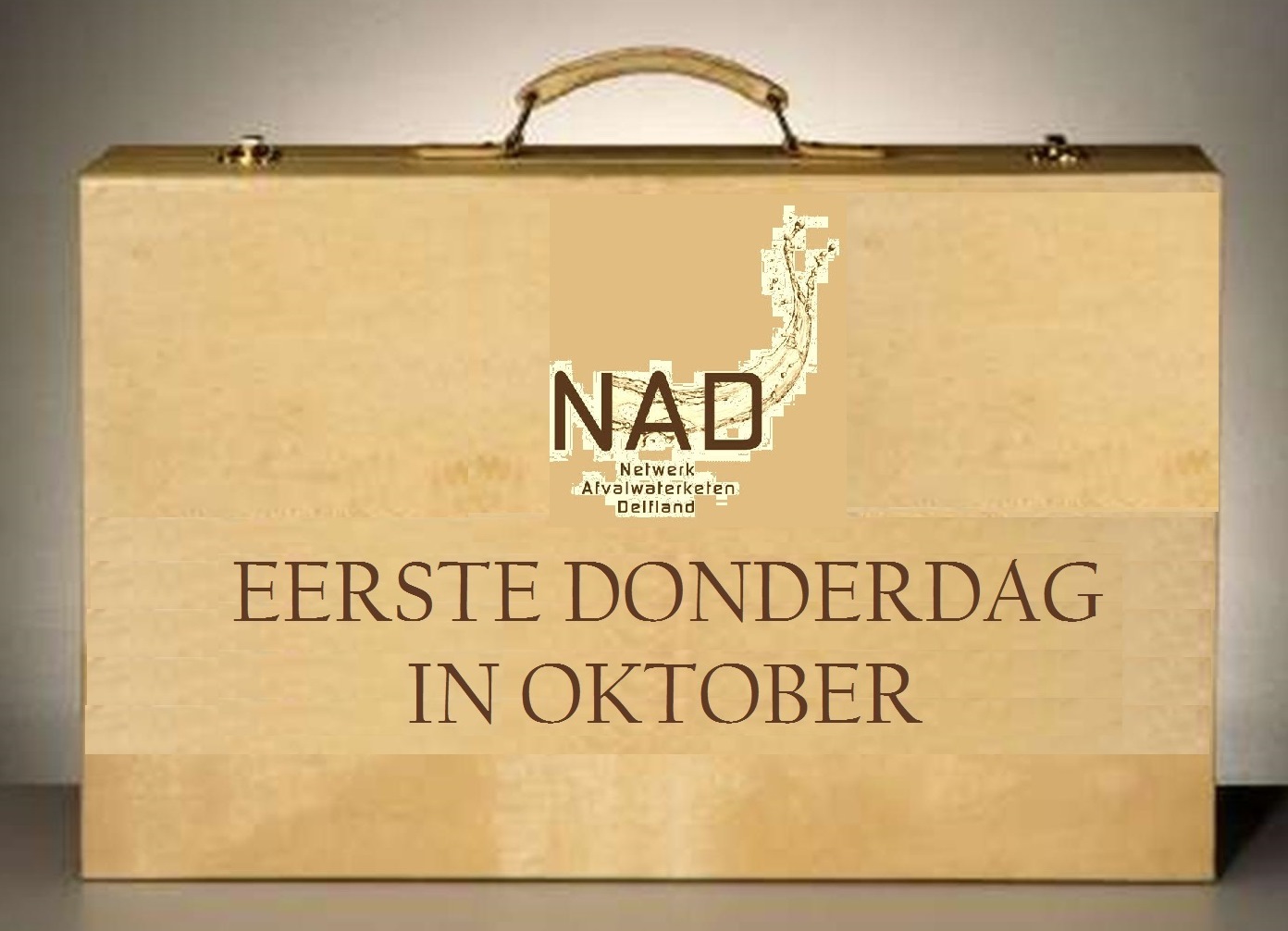 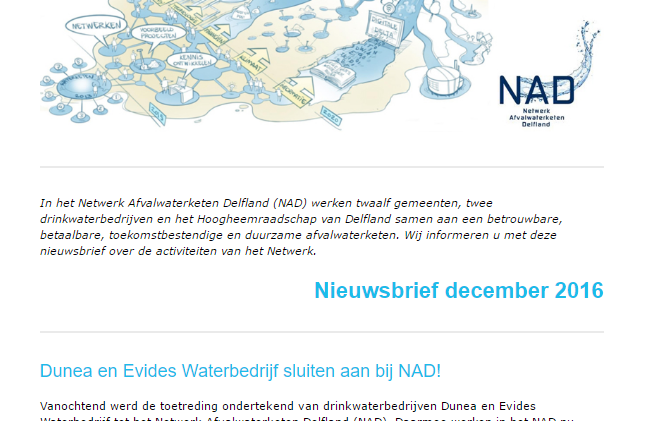 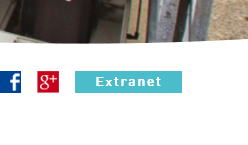 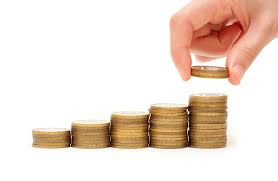 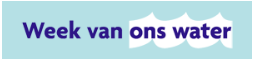 Op weg naar een goedkoper, toekomst- en klimaatbestending watersysteem
8
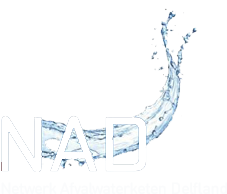 Uitdagingen 2017
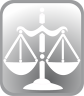 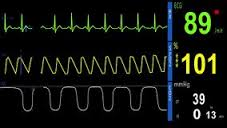 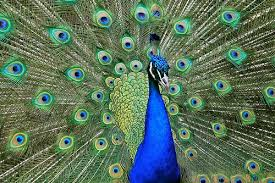 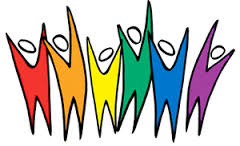 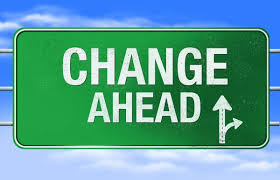 Op weg naar een goedkoper, toekomst- en klimaatbestending watersysteem
9
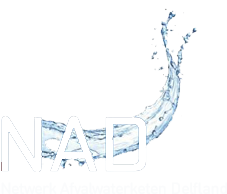 Afkoppelen en overstorten?
Wat wordt met projecten overstorten en afkoppelen bedoeld?
Het scheiden van hemelwater en rioolwater. 
Het terugdringen van rioolvreemd water
Het voorkomen of minimaliseren van overstorten

Via verschillende projecten doen we als NAD al aan afkoppelen

BAW-doelen centraal via Uitvoeringsprogramma ’16-’18 

En toch scherp blijven: doen we nog steeds de goede dingen?
Op weg naar een goedkoper, toekomst- en klimaatbestending watersysteem
10